Skeletal & Muscular systems
Notes are Yours Today:
Jot down this list of important terms, and make sure they make it into your notes during the lesson:

		Tendon		Ligament			Osteon			Bone Marrow	Skeletal Muscle		Smooth Muscle		Cardiac Muscle		Myofibril		Sarcomere		Actin / Myosin
Skeletal & Muscular System
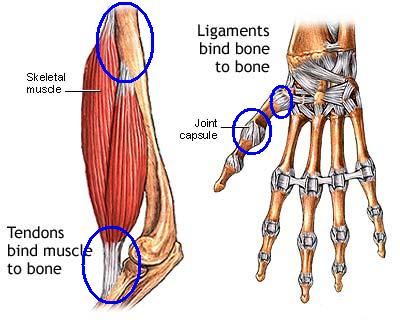 Connective Tissues of the Skeletal System
Bones
Rigid matrix of calcium and phosphate with cells embedded.
Provide support and structure and allow locomotion
Homeostasis of calcium levels
Marrow inside contains blood stem cells
Cartilage
Flexible, cushions joints.  
Sharks and rays (cartilagenous fish) have cartilage skeletons
Osteon:  Tissue Units of Hard Bone
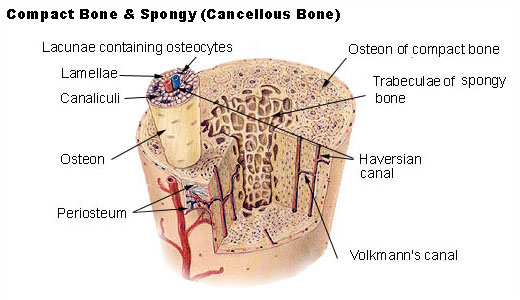 Cells of the Osteon
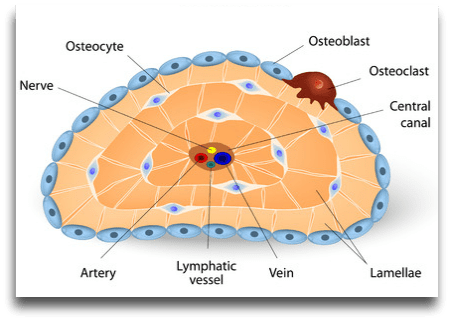 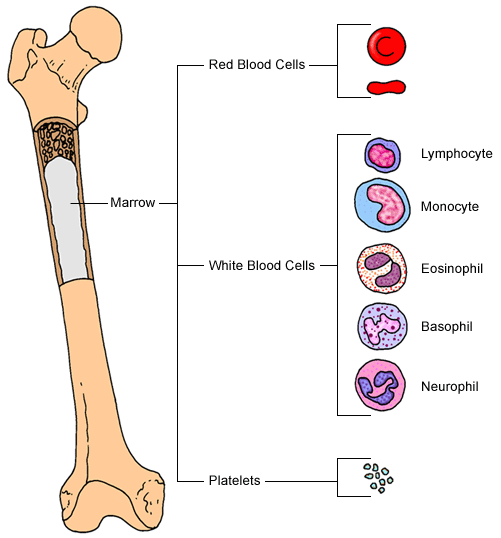 Bone Marrow:Where blood cells of all types come from
Three Types of Muscle Tissue
Skeletal muscle (aka “striated”):  voluntary.  Attaches to bone
Smooth muscle: involuntary (i.e. peristalsis)
Cardiac muscle:  heart.
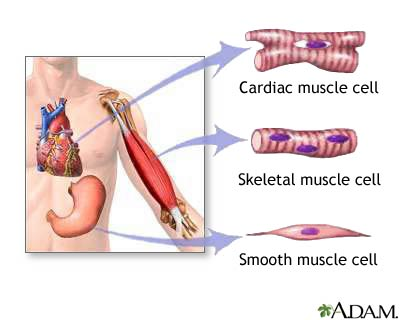 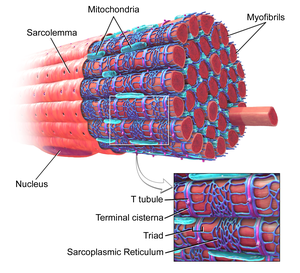 From Muscle Cell to Muscle
This whole structure is a muscle cell, or “myofibril”
Myofibrils are polynucleated
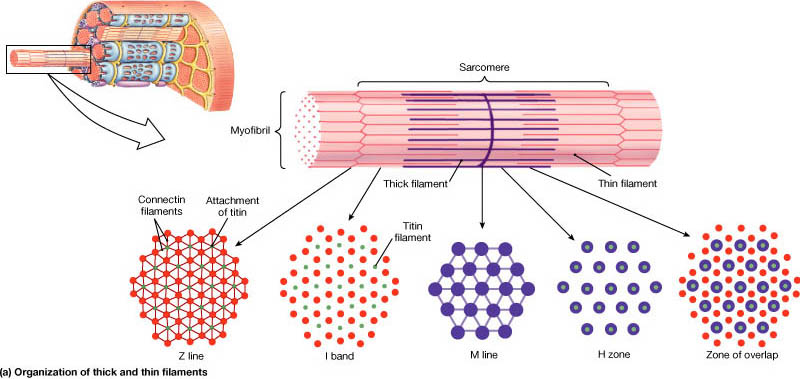 Muscle Contraction
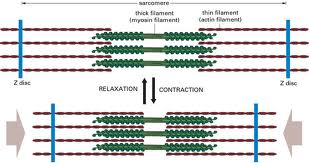 Ca++ ions produced by motor neuron cause myosin filament to pull on actin filaments, drawing them inward.
Extensor v. flexor